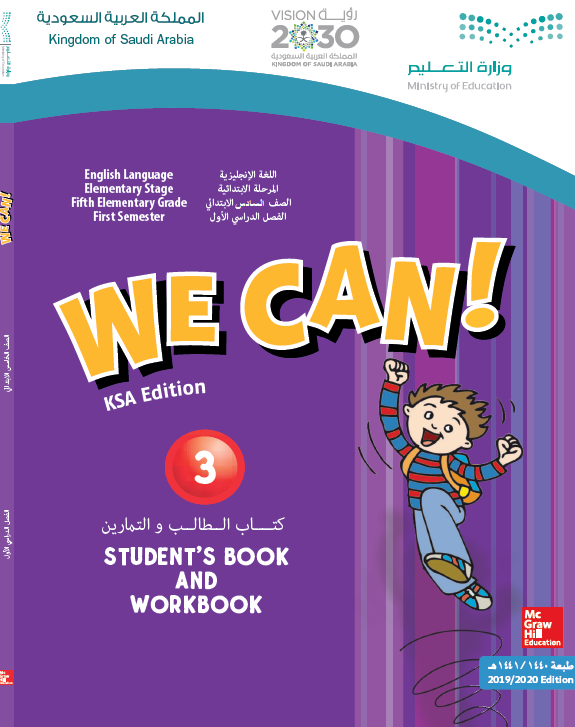 Unit 8
Life’s Ups and Downs
Finding Out Time
بسم الله الرحمن الرحيم
Day:

Date:
Learning Objectives
Give quick comments 
Write some sentences in the past 
Differentiate between regular and irregular verbs correctly
What time is it?
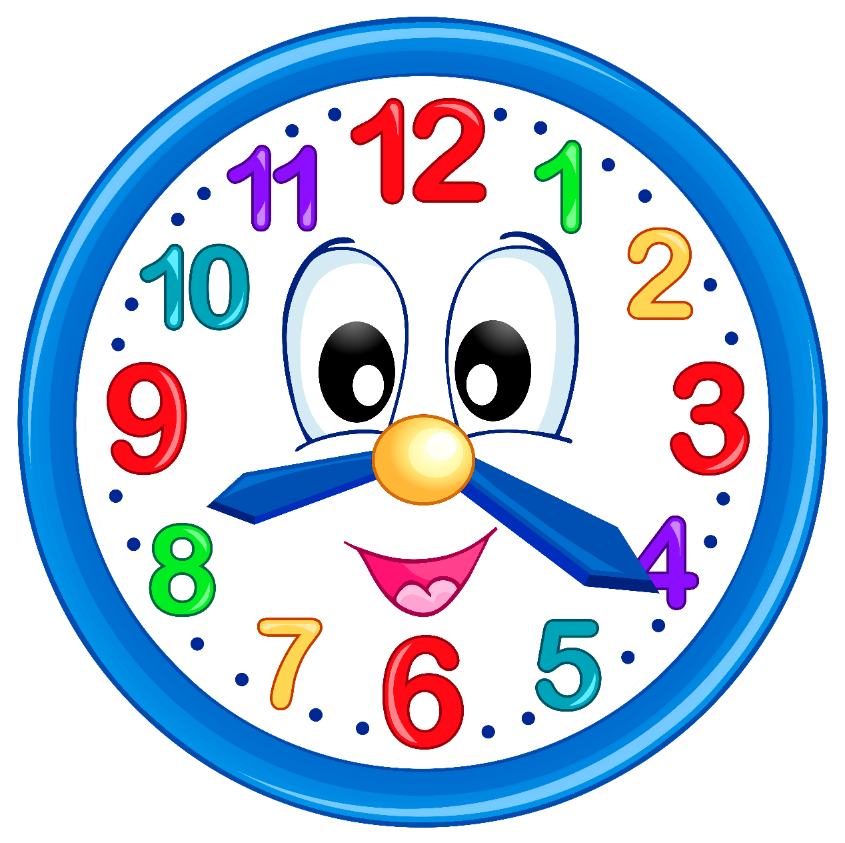 Revision
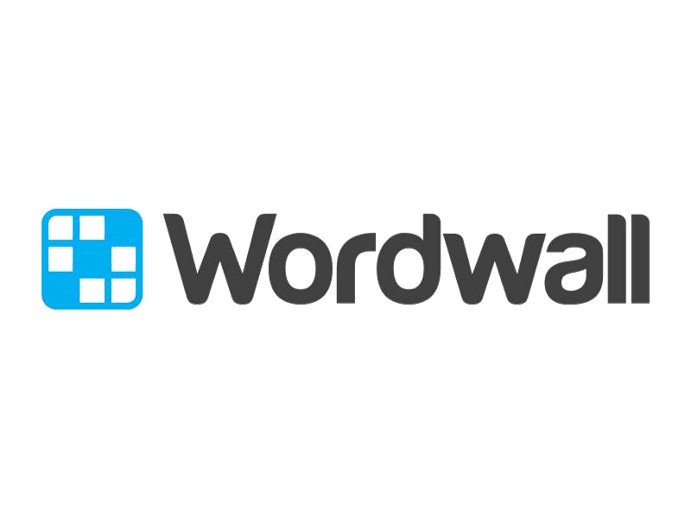 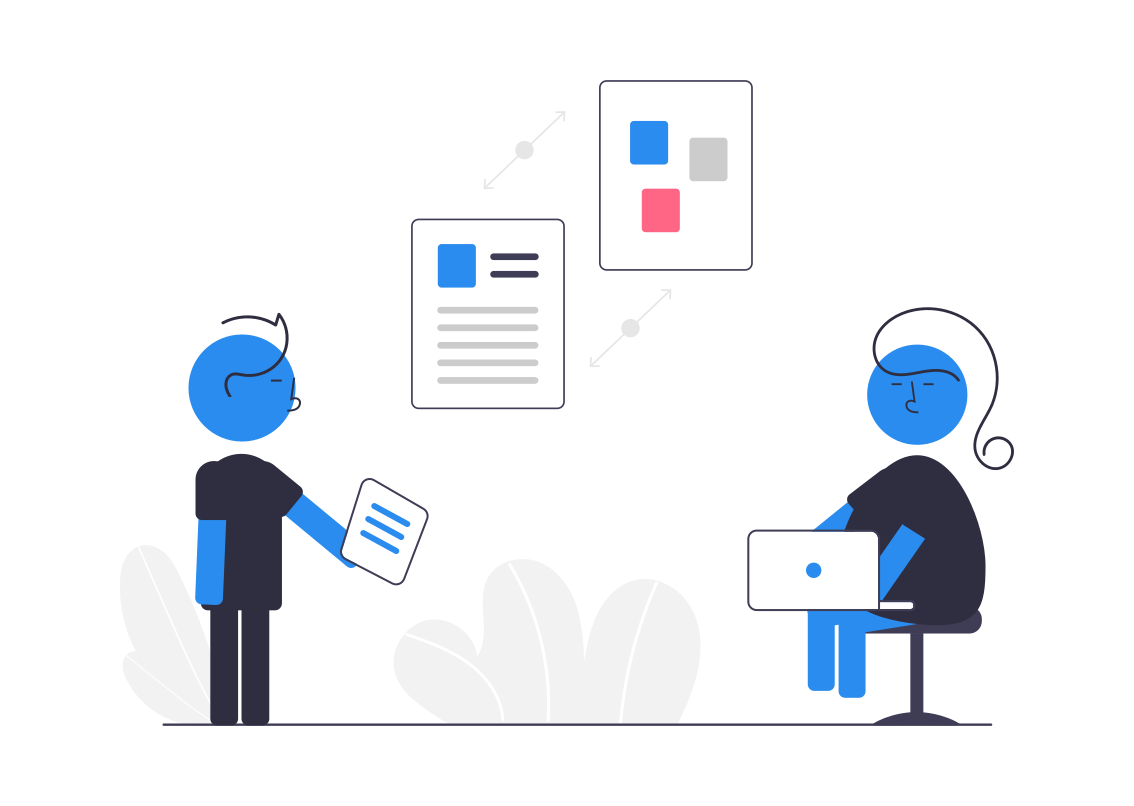 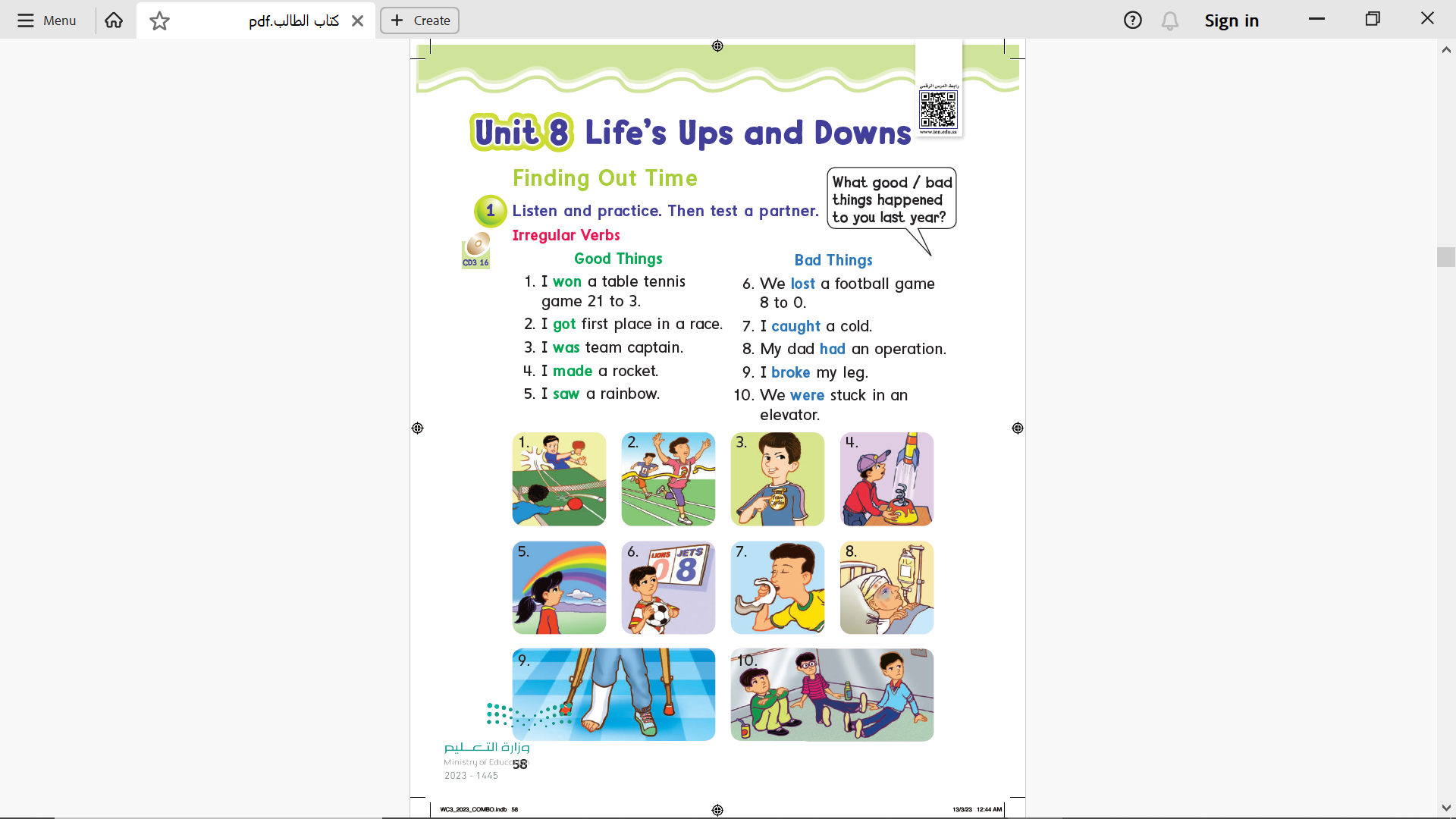 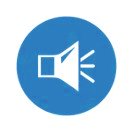 Page 58
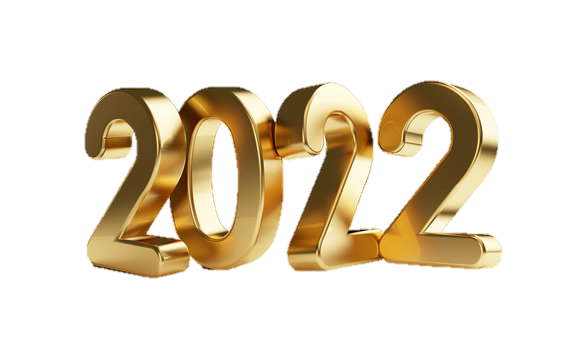 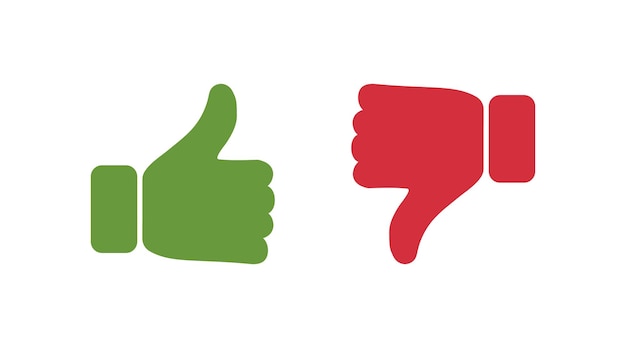 What good things happened to you last year?
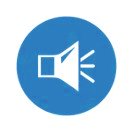 win -won
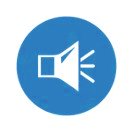 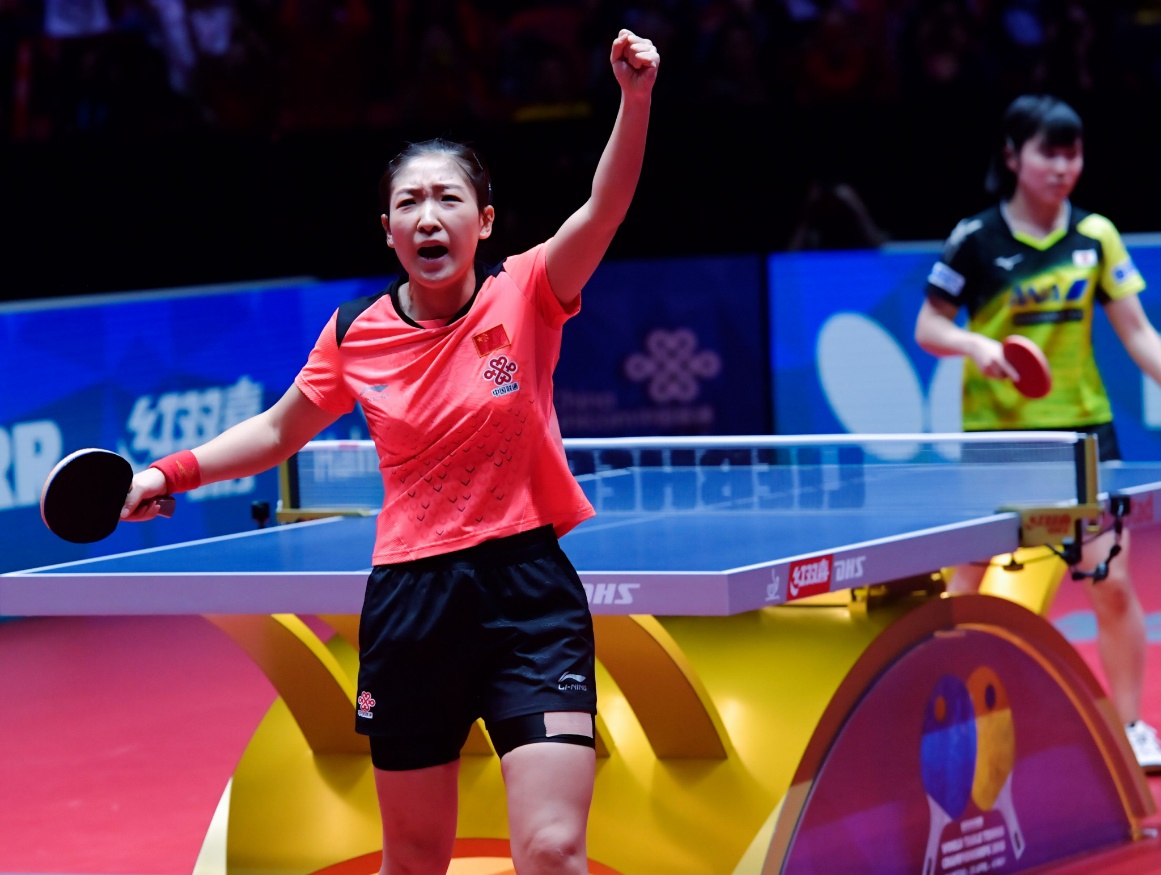 I won 
a table tennis
game 21 to 3.
get -got
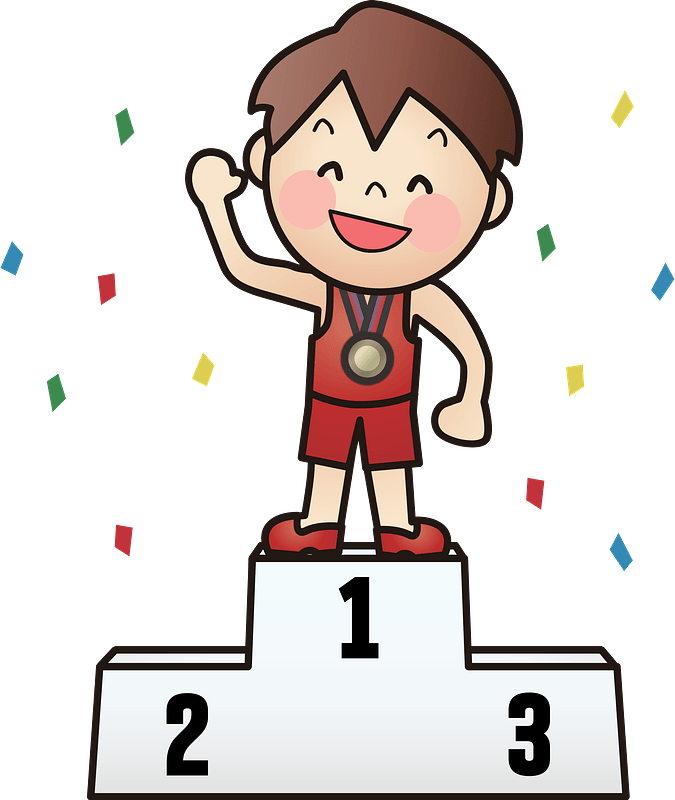 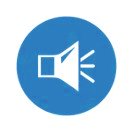 I got first place in a race.
am -was
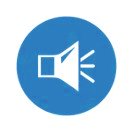 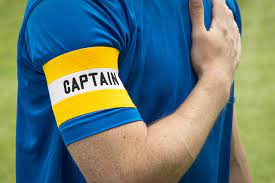 I was the team captain.
make -made
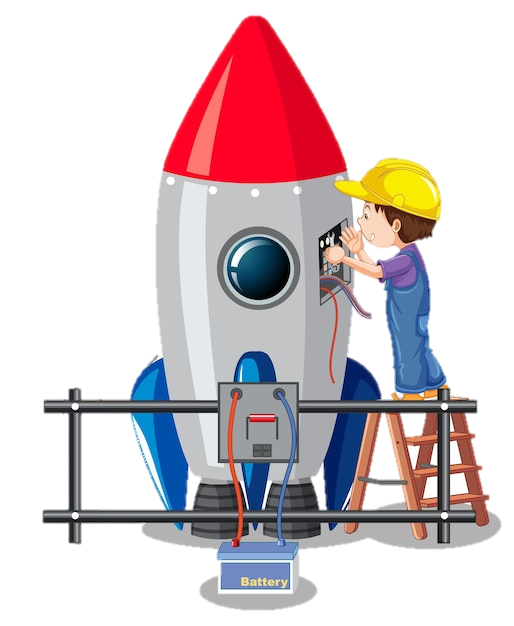 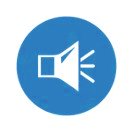 I made a rocket.
see -saw
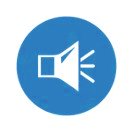 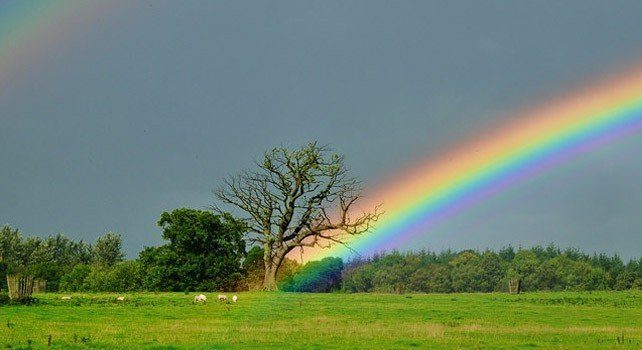 I saw a rainbow.
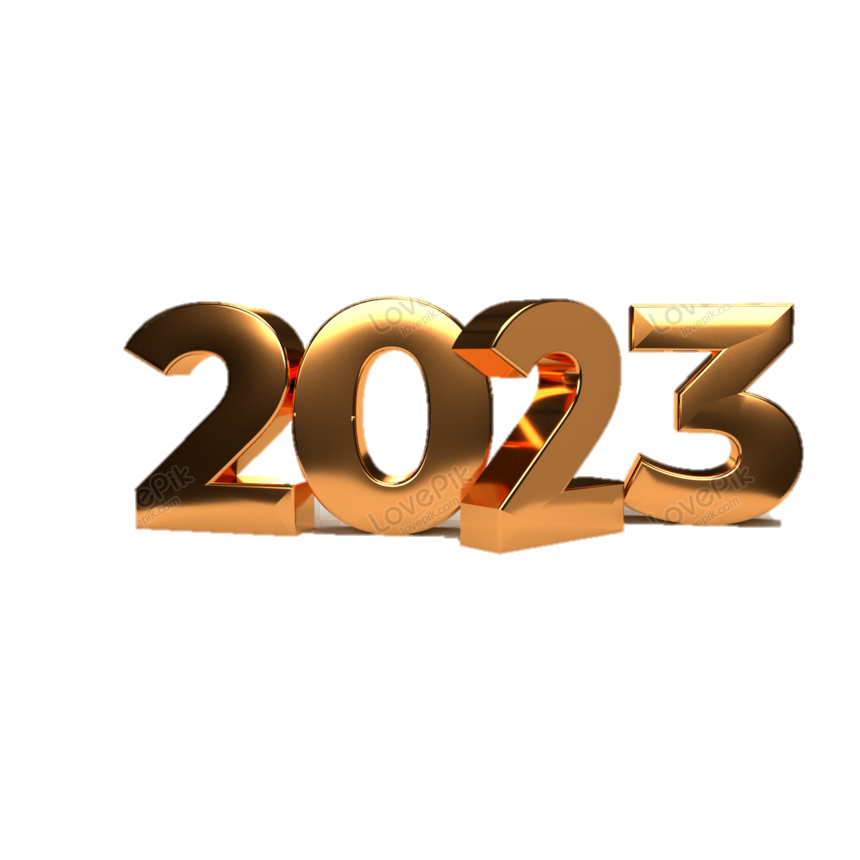 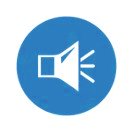 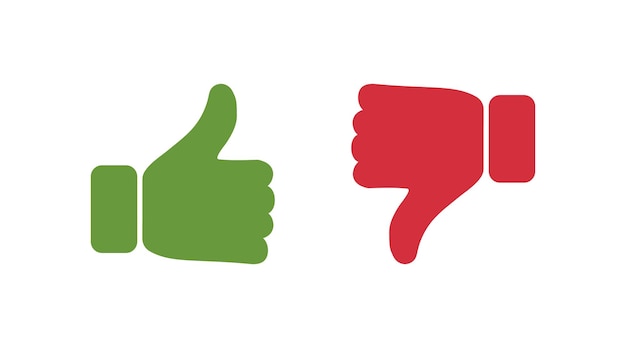 What bad things happened to you last year?
lose -lost
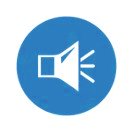 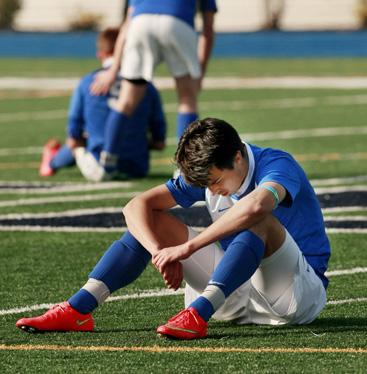 We lost a football game by 8 to 0.
catch -caught
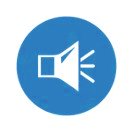 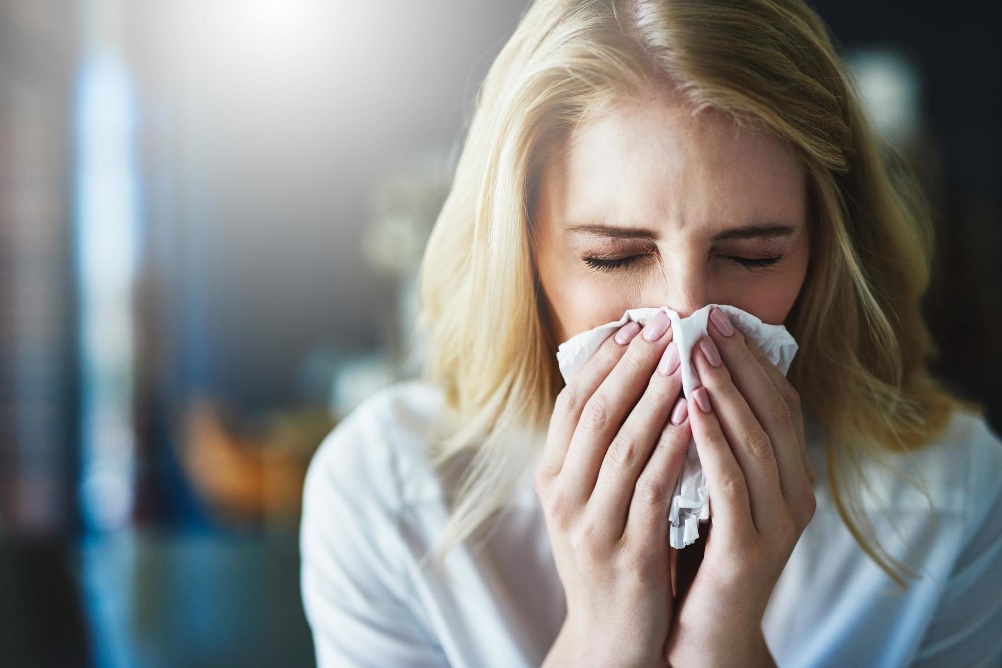 I caught a cold.
have -had
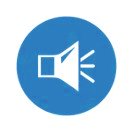 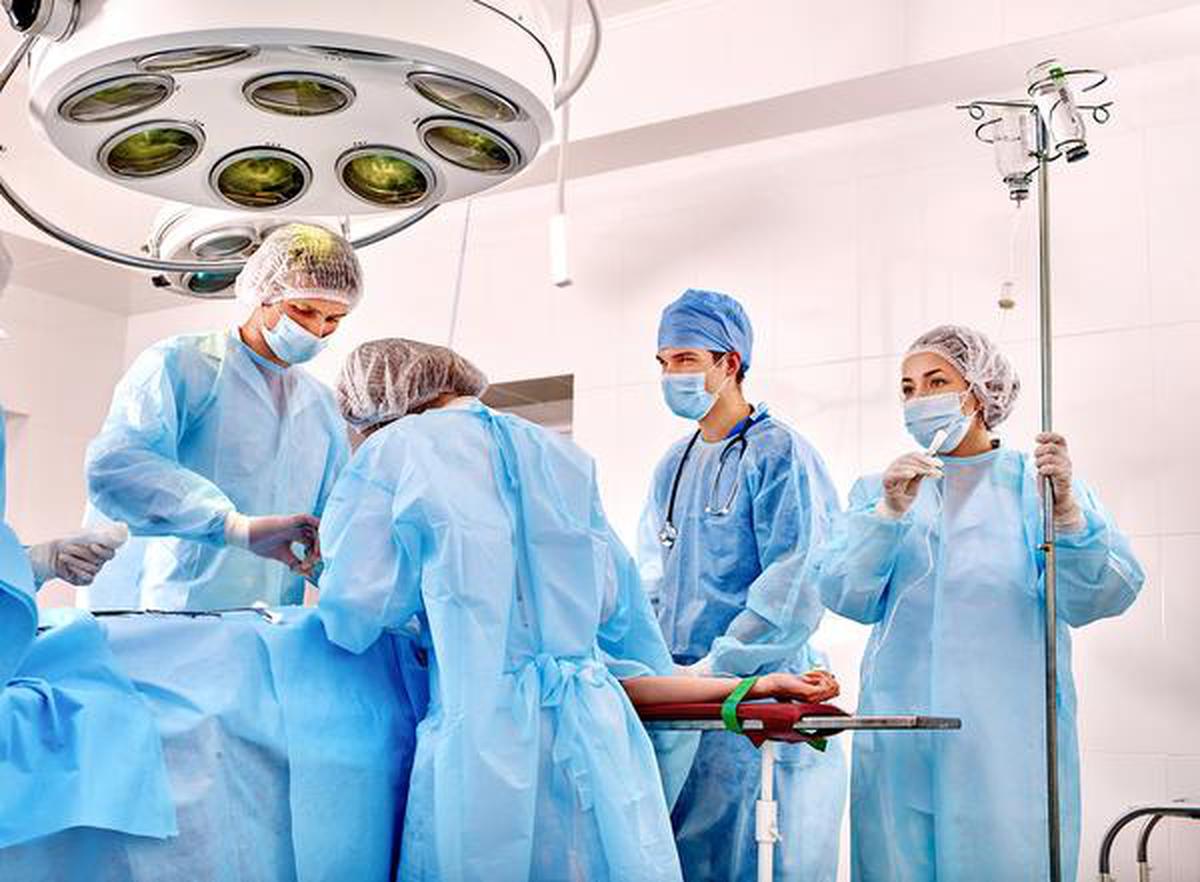 My dad had  an operation.
break -broke
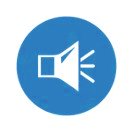 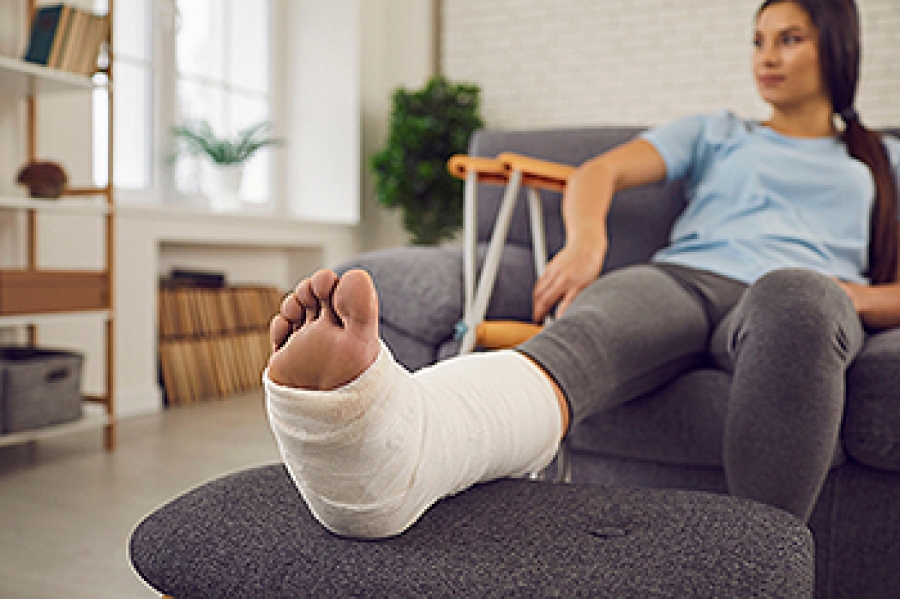 I broke  my leg.
break -broke
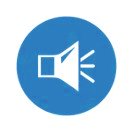 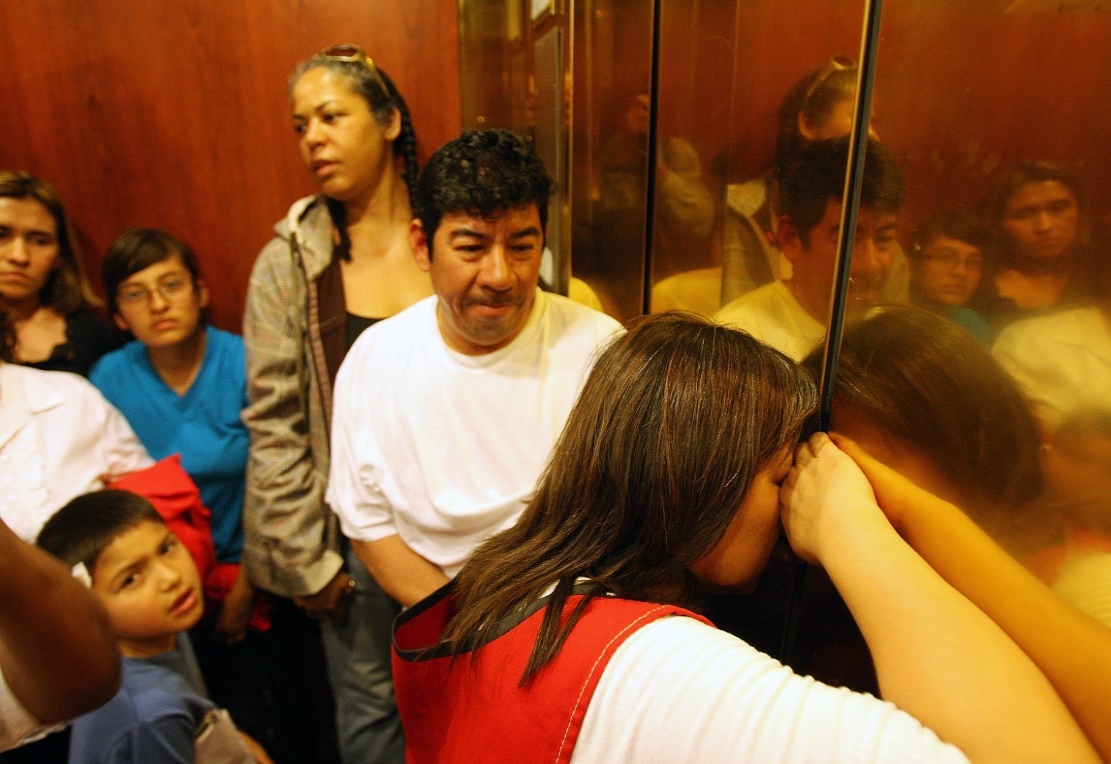 We were stuck in an elevator.
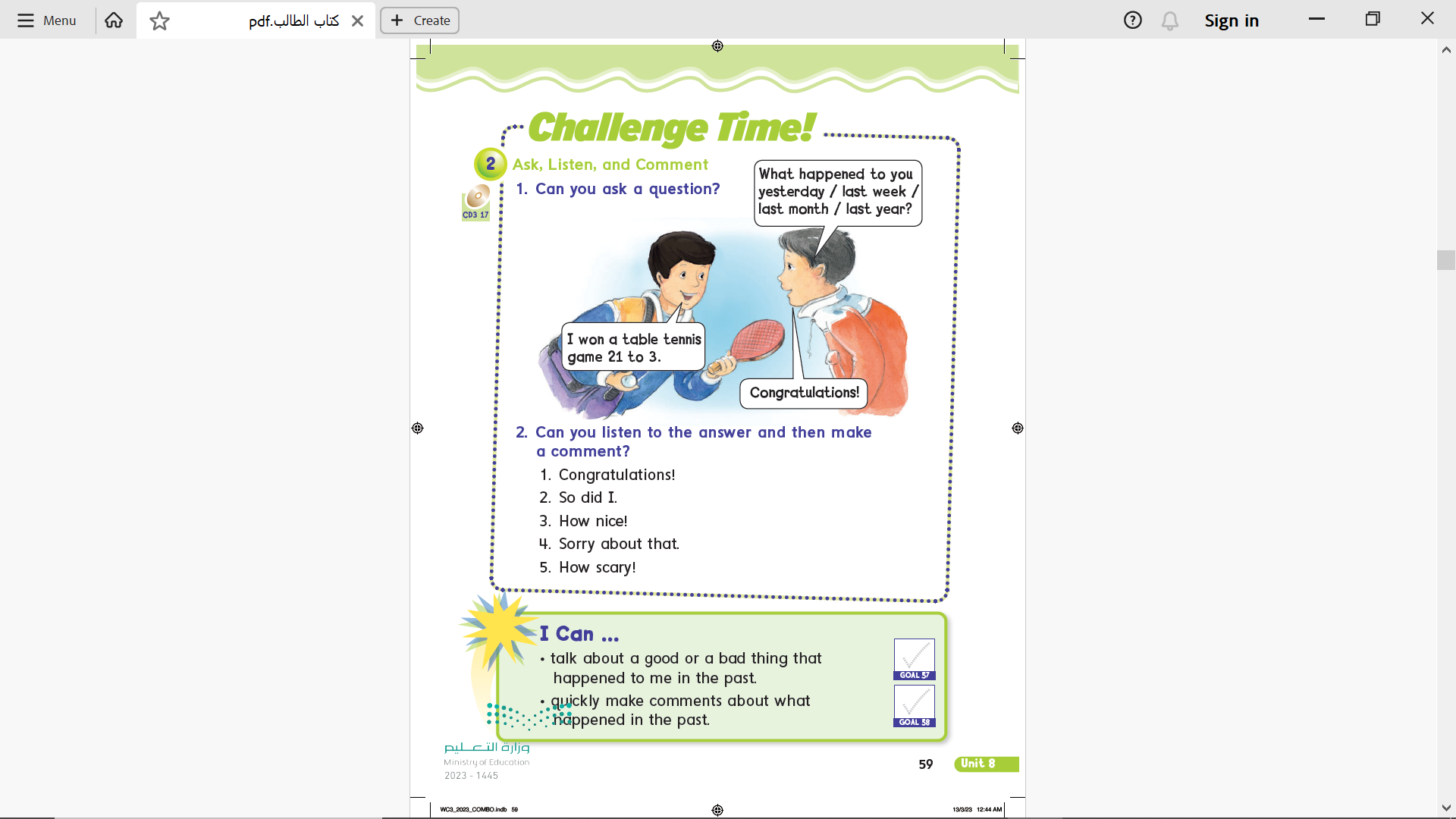 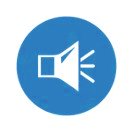 Page 59
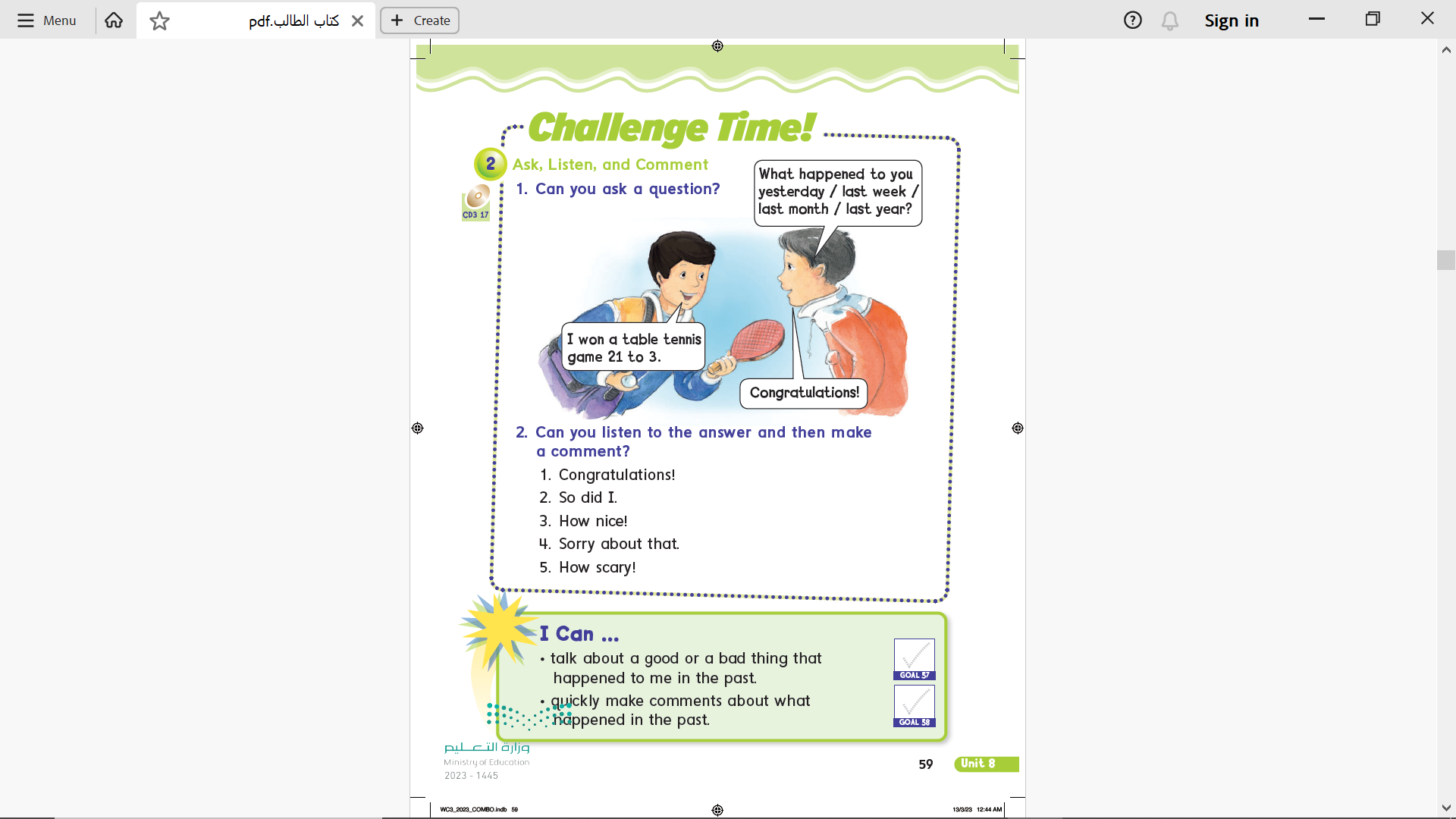 Page 59
Notebook
Page 14
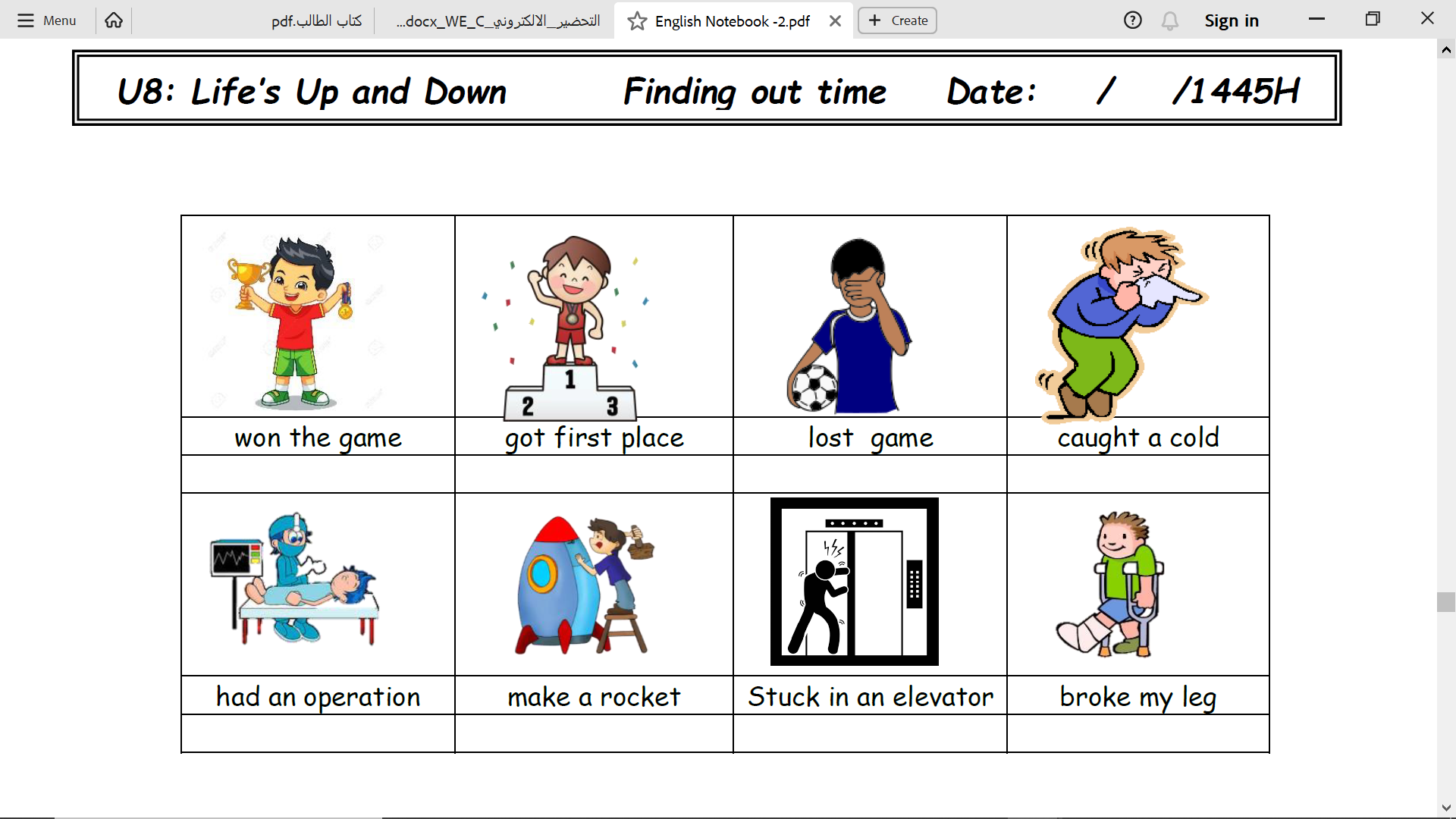 Notebook
Page 14
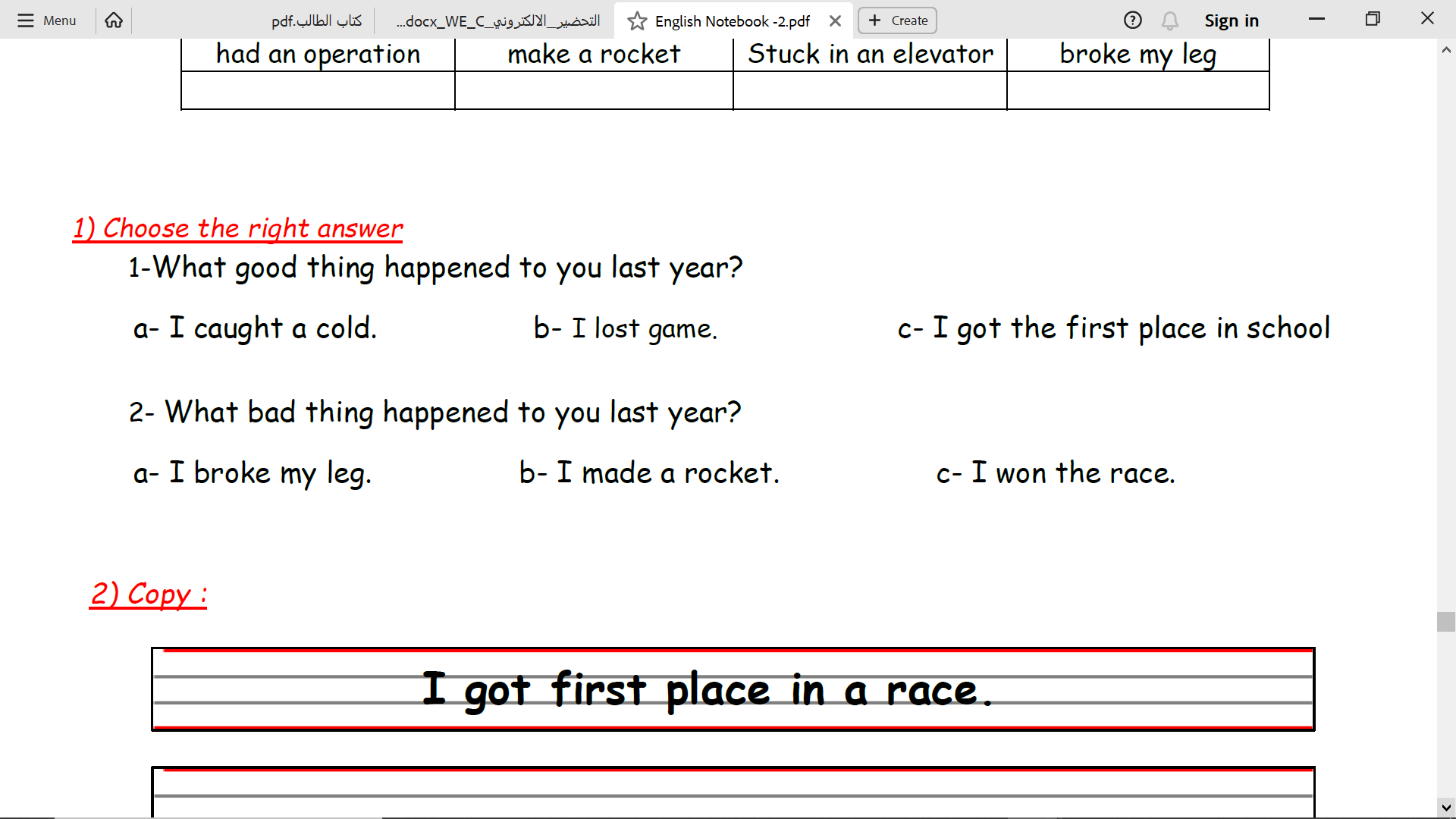 Notebook
Page 14
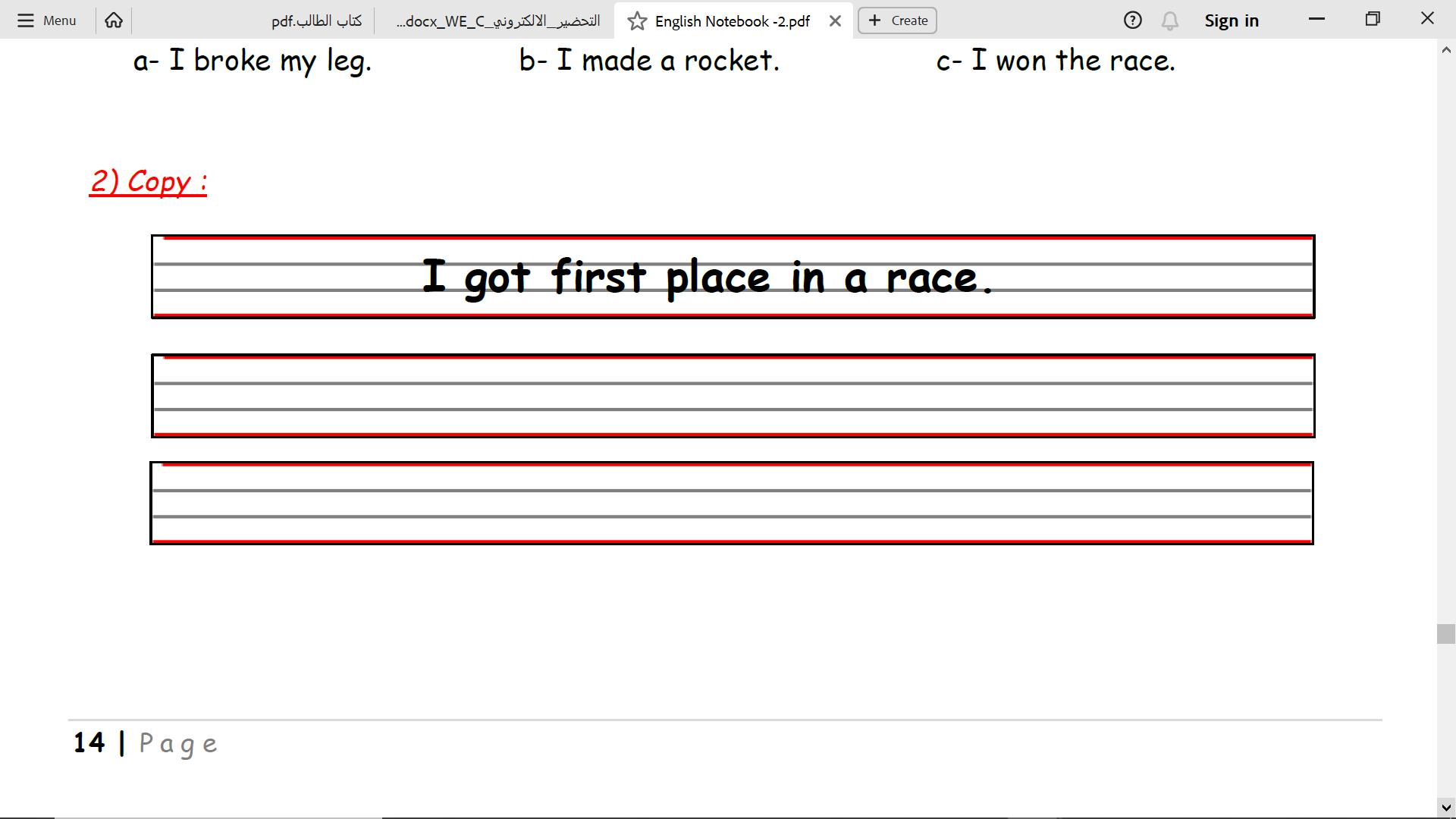 Practice
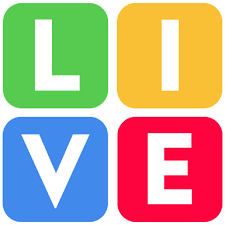 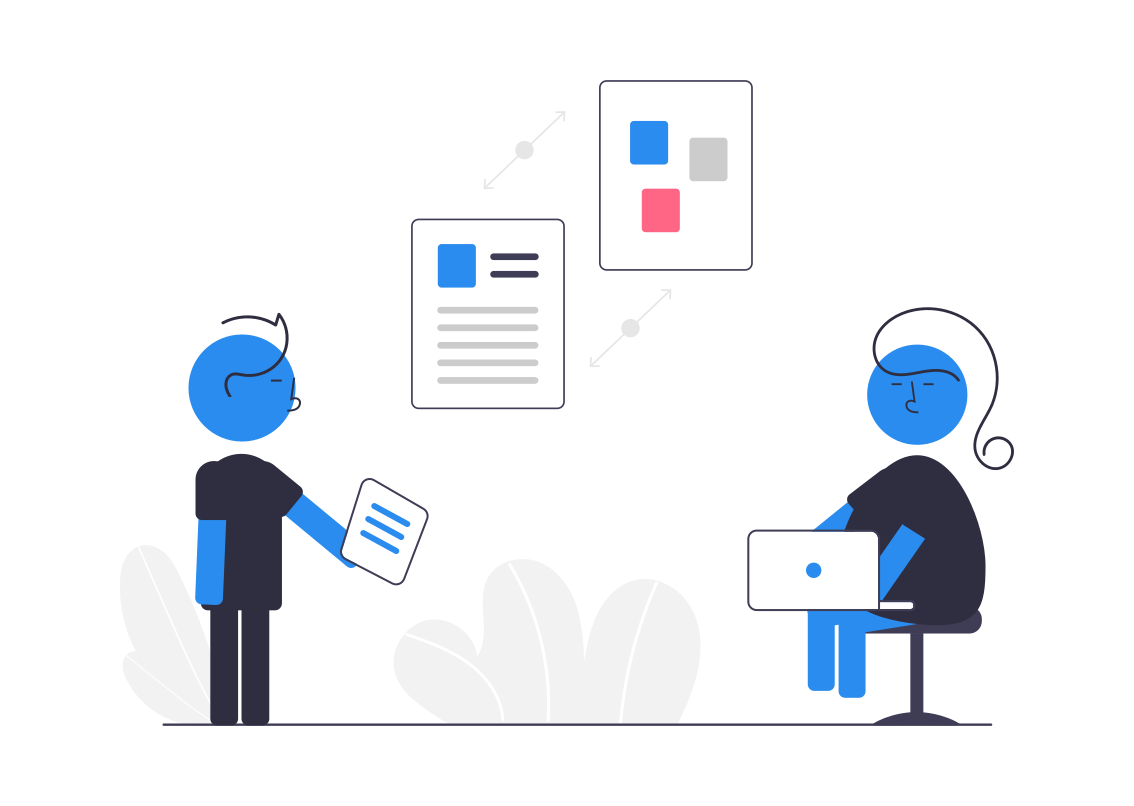 Homework
Pages 195 & 196
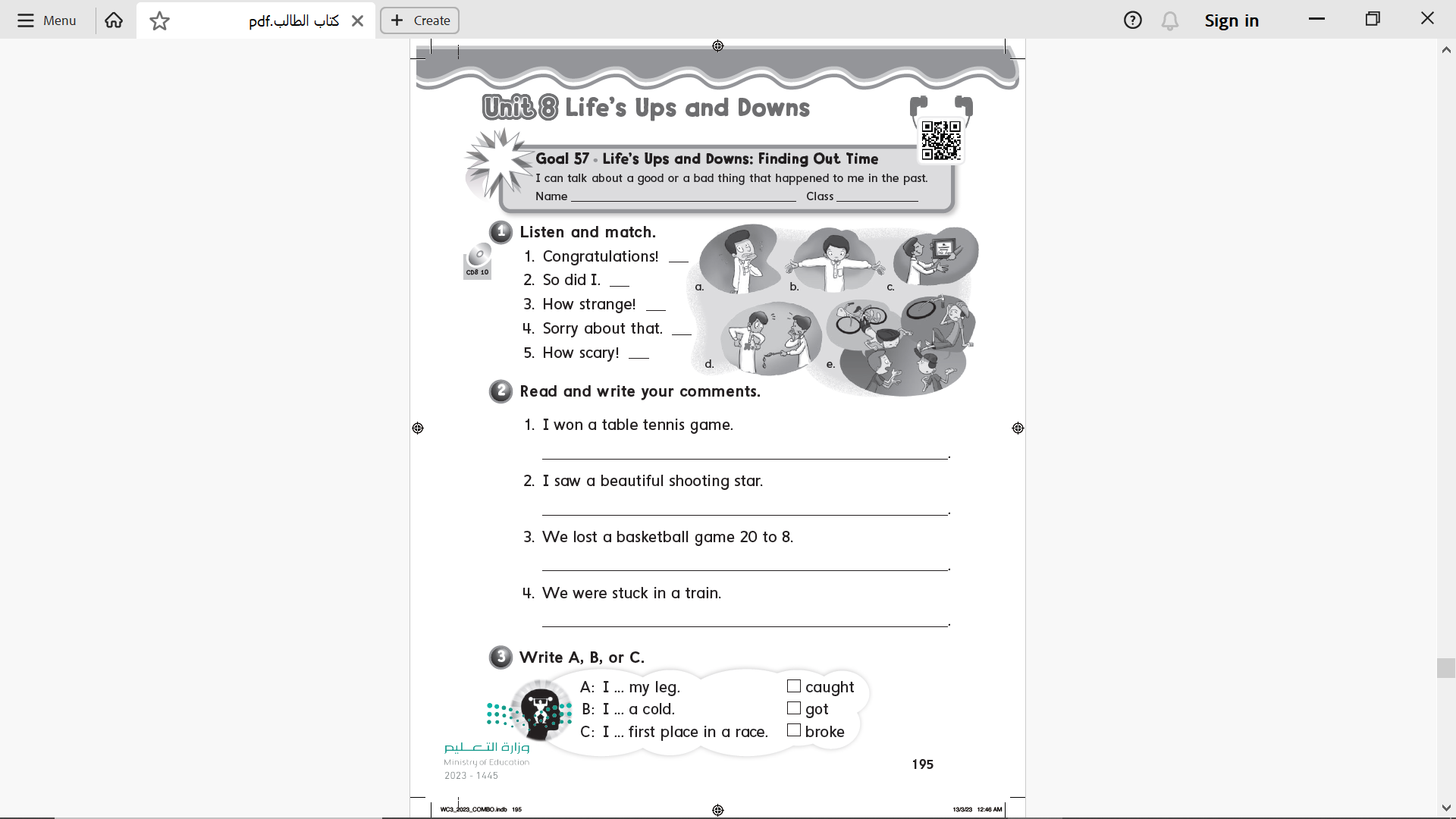 c
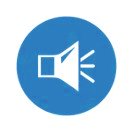 e
b
d
a
Page 195
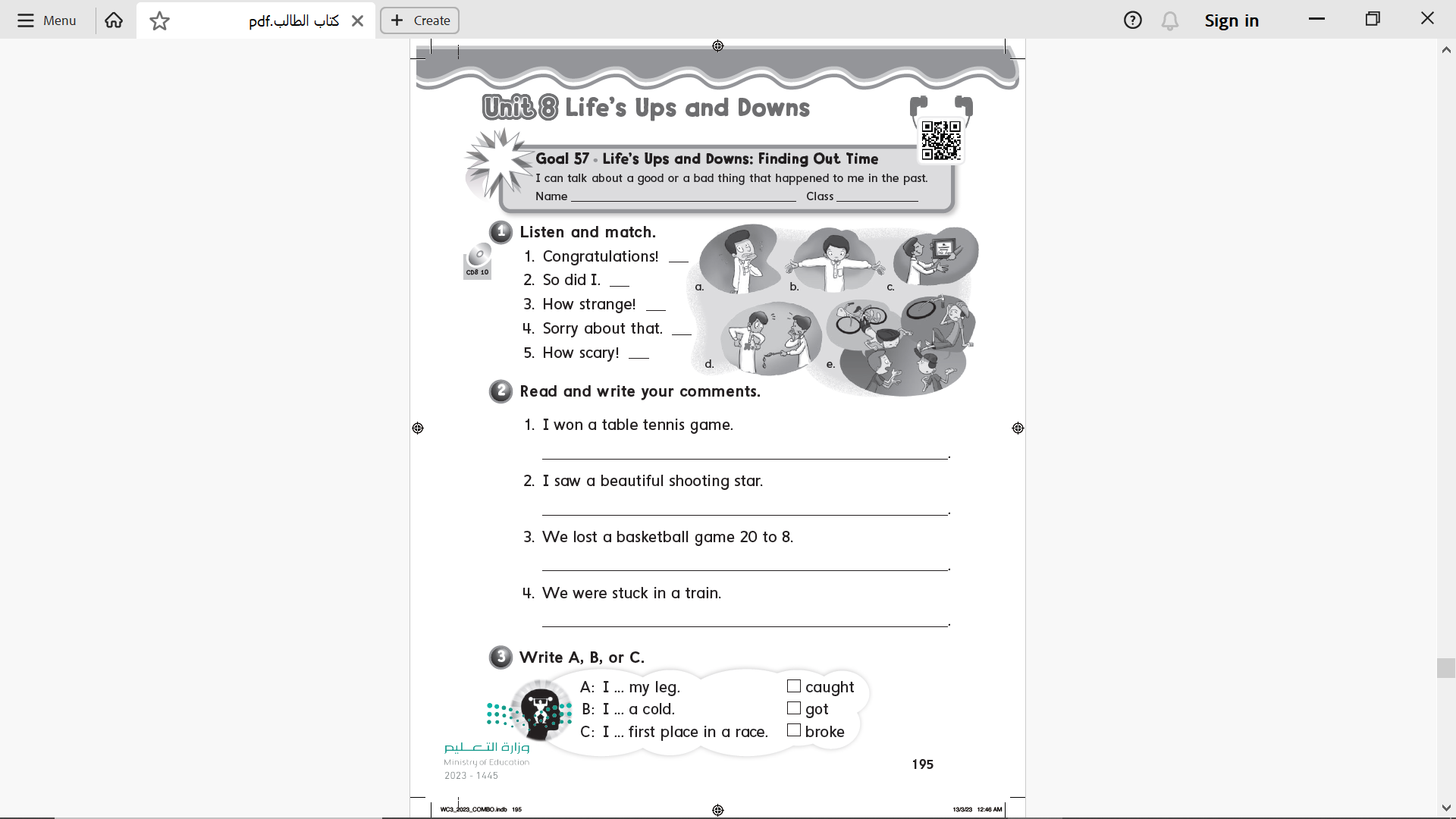 Congratulations!
So did I
Sorry to hear that
How scary
Page 195
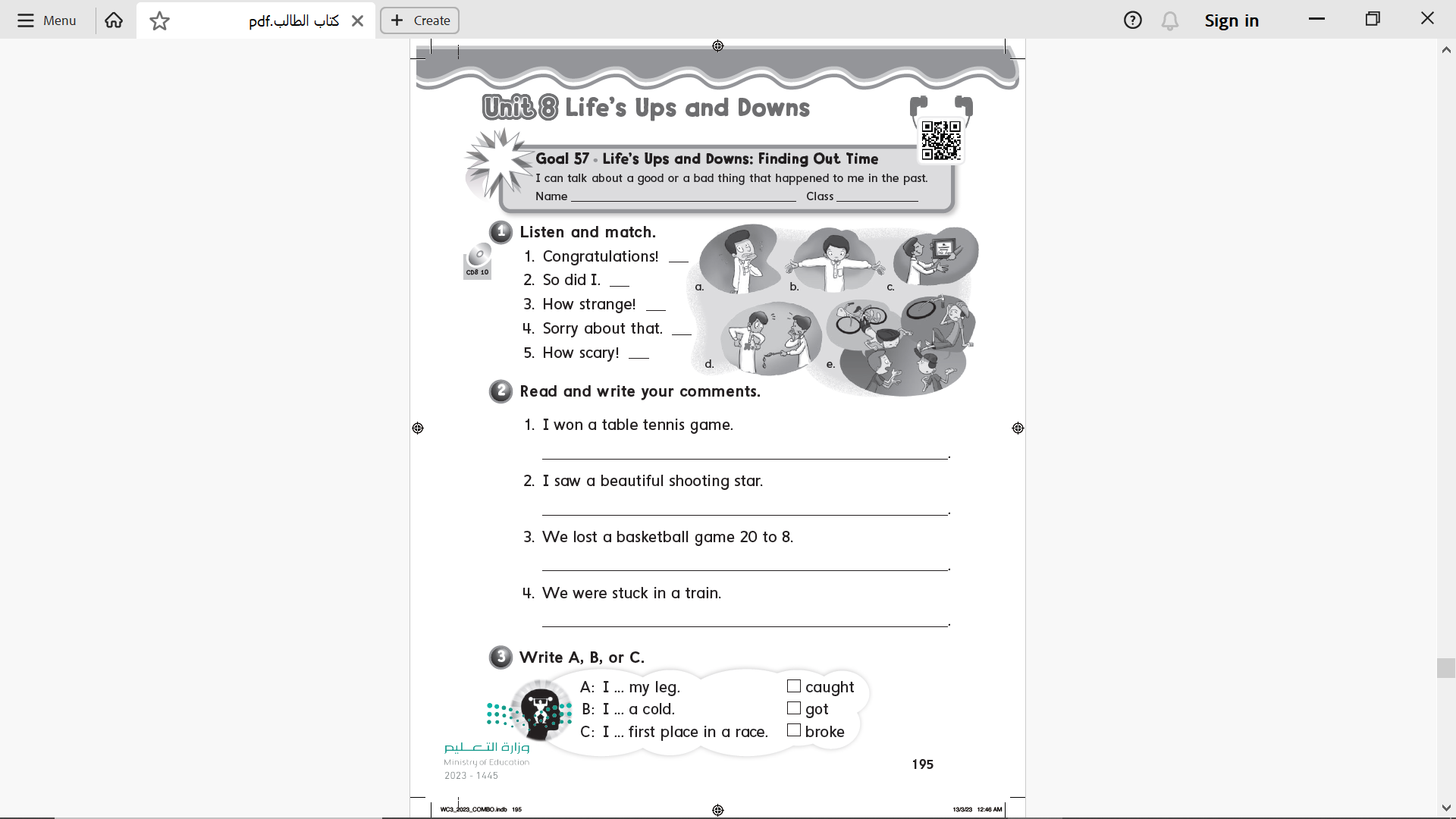 B
C
A
Page 195
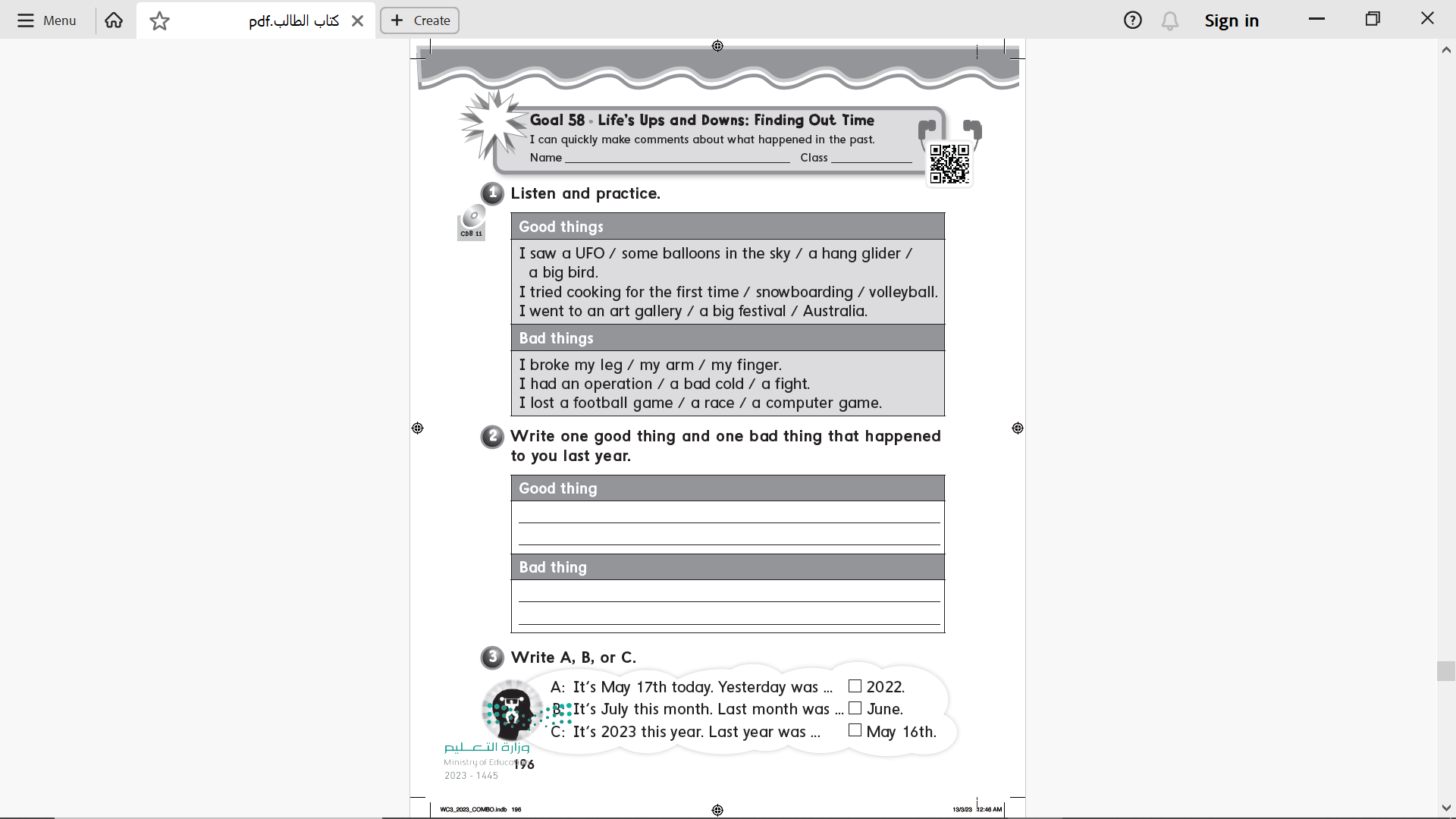 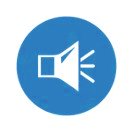 Page 196
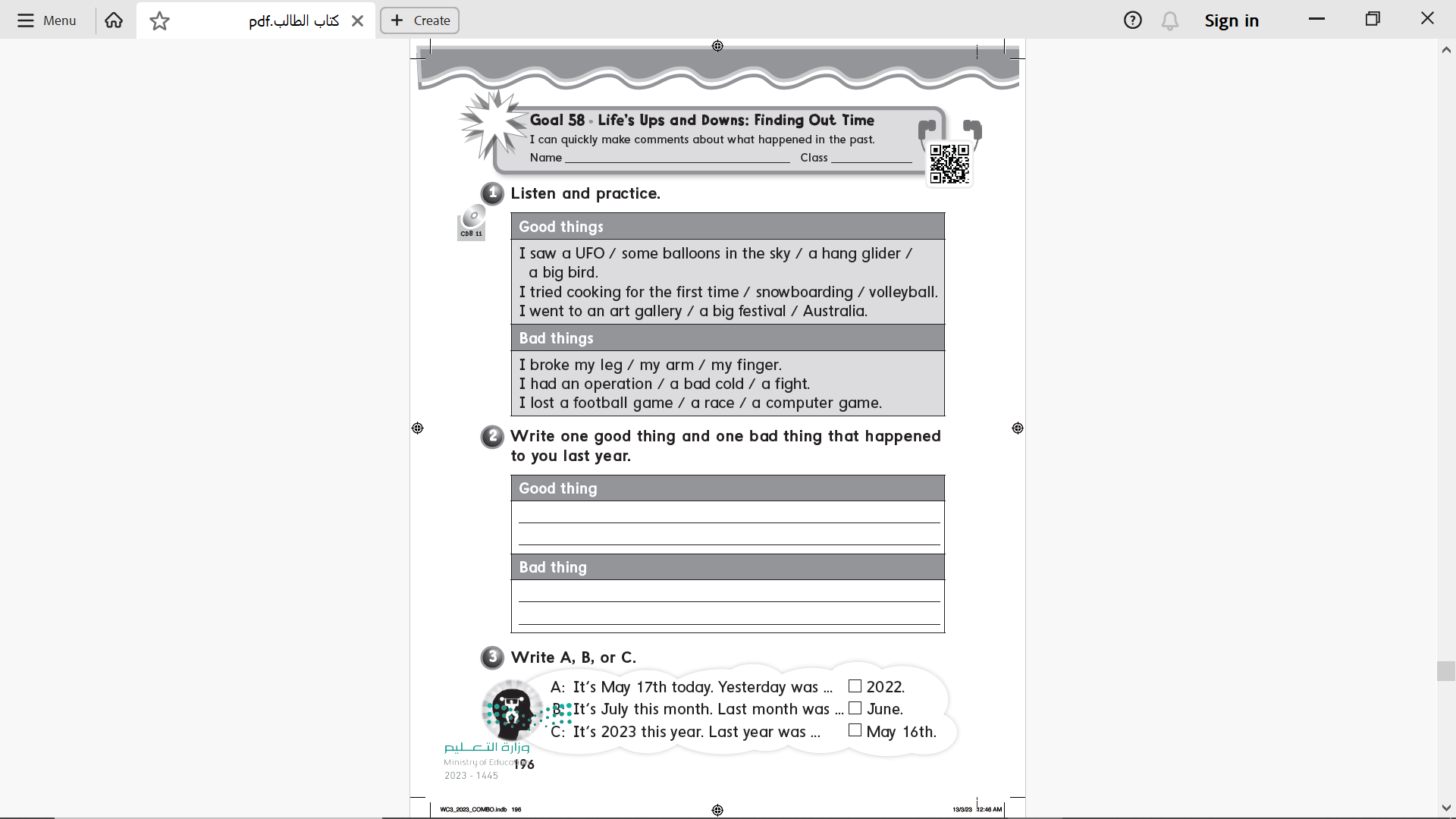 I saw a rainbow
I learned swimming
I lost a basketball game
I broke my arm
Page 196
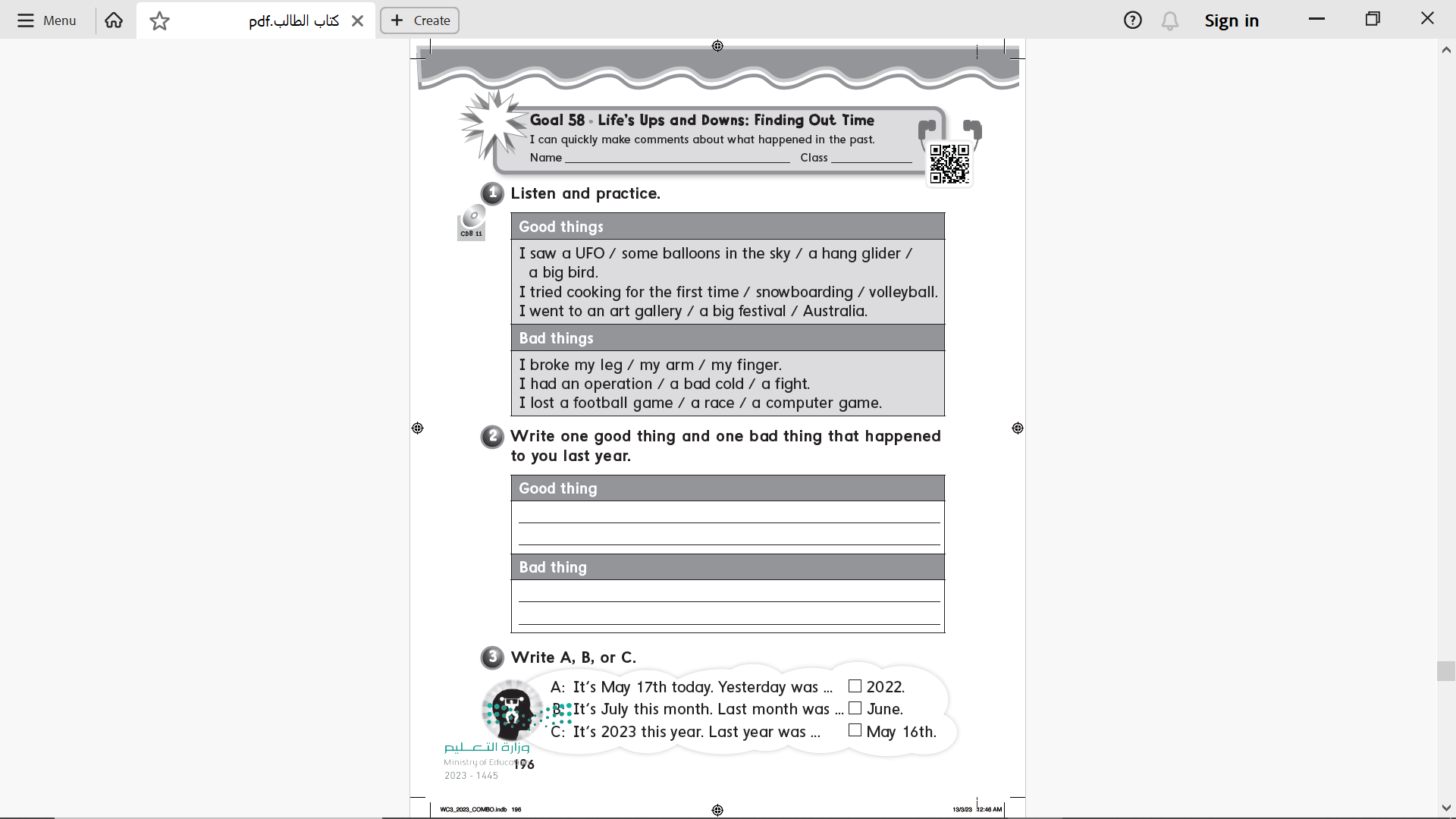 C
B
A
Page 196